Podrìa ser titulo
Numero de trabajo 0004
Autores
Results
Aquì pudiera ir una de sus tablas


TABLA1.
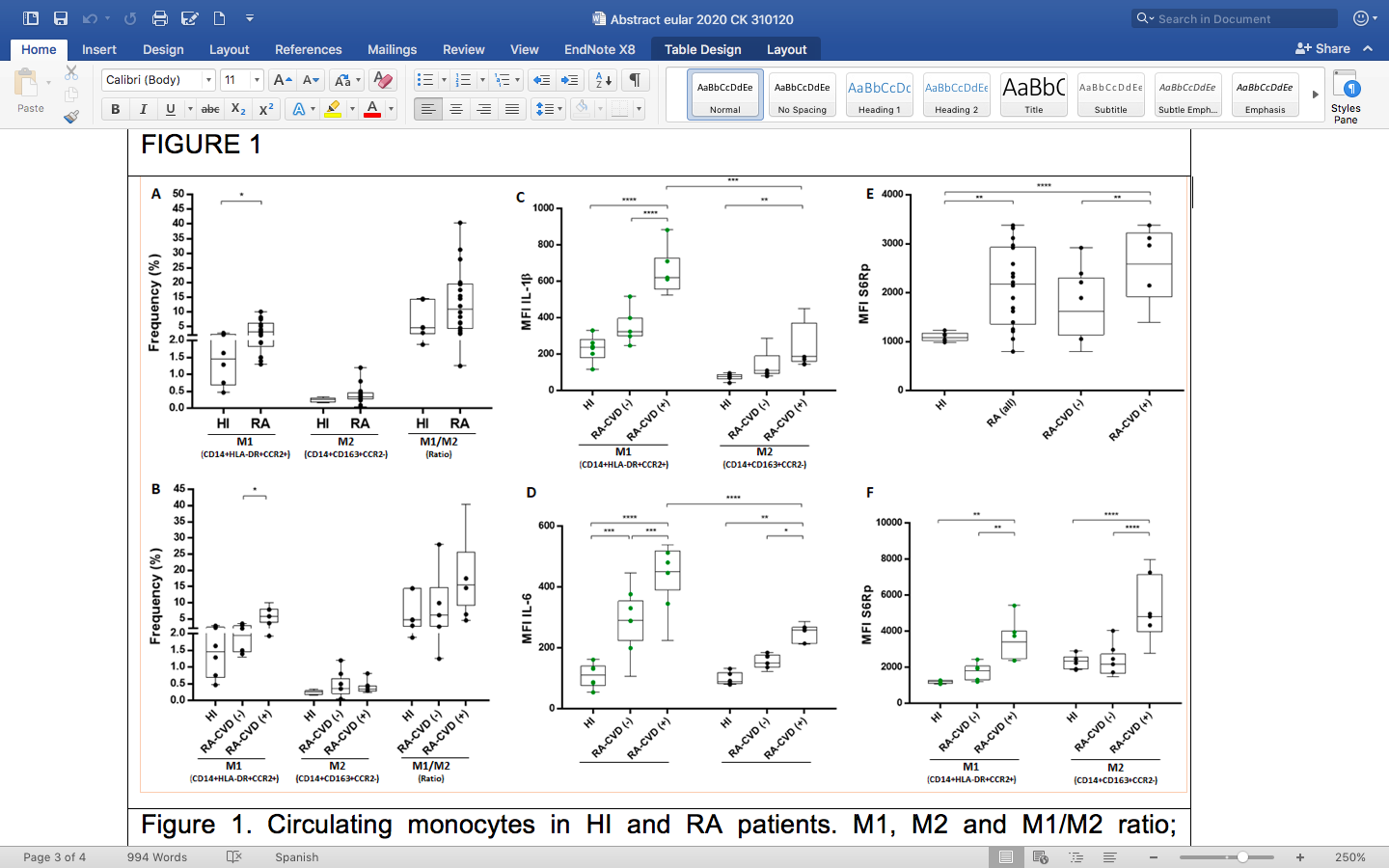 Methods
Background






Objectives


.
Faquì pudiera incluir figura(s)
IGURE 1.
Conclussions:
References:
[Speaker Notes: Please use the font in the document or a similar one and do not use a font size smaller than 16.]